EECS 583 – Class 16Register Allocation & Automatic Parallelization Intro
University of Michigan

November 8, 2021
Announcements + Reading Material
Research paper presentations
Sign up for a slot if you haven’t done so yet
Start today!!  Your are expected to evaluate everyone else in the class
See canvas quizzes to get link to evaluation form
Midterm exam – It’s over
Answer key and grades soon
Regardless of grade, don’t panic, don’t celebrate
Today’s class reading
“Register Allocation and Spilling Via Graph Coloring,” G. Chaitin, Proc. 1982 SIGPLAN Symposium on Compiler Construction, 1982.
Register Allocation: Problem Definition
Through optimization, assume an infinite number of virtual registers
Now, must allocate these infinite virtual registers to a limited supply of hardware registers
Want most frequently accessed variables in registers
Speed, registers much faster than memory
Direct access as an operand
Any VR that cannot be mapped into a physical register is said to be spilled
Questions to answer
What is the minimum number of registers needed to avoid spilling?
Given n registers, is spilling necessary
Find an assignment of virtual registers to physical registers
If there are not enough physical registers, which virtual registers get spilled?
Live Range
Value = definition of a register
Live range = Set of operations
1 more or values connected by common uses
A single VR may have several live ranges
Live ranges are constructed by taking the intersection of reaching defs and liveness
Initially, a live range consists of a single definition and all ops in a function in which that definition is live
Example – Constructing Live Ranges
{liveness}, {rdefs}
1: x =
{}, {1}
{x}, {1}
2: x =
3:
{x}, {2}
{x}, {1}
Each definition is the
seed of a live range.
Ops are added to the LR
where both the defn reaches
and the variable is live
4: = x
{}, {1,2}
5: x =
{}, {5}
{}, {5,6}
{x}, {5}
6: x =
LR1 for def 1 = {1,3,4}
LR2 for def 2 = {2,4}
LR3 for def 5 = {5,7,8}
LR4 for def 6 = {6,7,8}
{x}, {6}
7: = x
{x}, {5,6}
8: = x
Merging Live Ranges
If 2 live ranges for the same VR overlap, they must be merged to ensure correctness
LRs replaced by a new LR that is the union of the LRs
Multiple defs reaching a common use
Conservatively, all LRs for the same VR could be merged
Makes LRs larger than need be, but done for simplicity
We will not assume this
r1 =
r1 =
= r1
Example – Merging Live Ranges
{liveness}, {rdefs}
LR1 for def 1 = {1,3,4}
LR2 for def 2 = {2,4}
LR3 for def 5 = {5,7,8}
LR4 for def 6 = {6,7,8}
1: x =
{}, {1}
{x}, {1}
2: x =
3:
{x}, {2}
{x}, {1}
4: = x
{}, {1,2}
5: x =
Merge LR1 and LR2,
LR3 and LR4

LR5 = {1,2,3,4}
LR6 = {5,6,7,8}
{}, {5}
{}, {5,6}
{x}, {5}
6: x =
{x}, {6}
7: = x
{x}, {5,6}
8: = x
Interference
Two live ranges interfere if they share one or more ops in common
Thus, they cannot occupy the same physical register
Or a live value would be lost
Interference graph
Undirected graph where
Nodes are live ranges
There is an edge between 2 nodes if the live ranges interfere
What’s not represented by this graph
Extent of interference between the LRs
Where in the program is the interference
Example – Interference Graph
lr(a) = {1,2,3,4,5,6,7,8}
lr(b) = {2,3,4,6}
lr(c) = {1,2,3,4,5,6,7,8,9}
lr(d) = {4,5}
lr(e) = {5,7,8}
lr(f) = {6,7}
lr{g} = {8,9}
1: a = load()
2: b = load()
3: c = load()
4: d = b + c
5: e = d - 3
6: f = a * b
7: e = f + c
a
b
c
d
8: g = a + e
9: store(g)
e
f
g
Graph Coloring
A graph is n-colorable if every node in the graph can be colored with one of the n colors such that 2 adjacent nodes do not have the same color
Model register allocation as graph coloring
Use the fewest colors (physical registers)
Spilling is necessary if the graph is not n-colorable where n is the number of physical registers
Optimal graph coloring is NP-complete for n > 2
Use heuristics proposed by compiler developers
“Register Allocation Via Coloring”, G. Chaitin et al, 1981
“Improvement to Graph Coloring Register Allocation”, P. Briggs et al, 1989
Observation – a node with degree < n in the interference can always be successfully colored given its neighbors colors
Coloring Algorithm
1. While any node, x, has < n neighbors
Remove x and its edges from the graph
Push x onto a stack
2. If the remaining graph is non-empty
Compute cost of spilling each node (live range)
For each reference to the register in the live range
Cost +=  (execution frequency * spill cost)
Let NB(x) = number of neighbors of x
Remove node x that has the smallest cost(x) / NB(x)
Push x onto a stack (mark as spilled)
Go back to step 1
While stack is non-empty
Pop x from the stack
If x’s neighbors are assigned fewer than R colors, then assign x any unsigned color, else leave x uncolored
Example – Finding Number of Needed Colors
How many colors are needed to color this graph?
B
Try n=1, no, cannot remove any nodes

Try n=2, no again, cannot remove any nodes

Try n=3,
	Remove B
	Then can remove A, C
	Then can remove D, E
	Thus it is 3-colorable
A
E
C
D
Example – Do a 3-Coloring
lr(a) = {1,2,3,4,5,6,7,8}
	refs(a) = {1,6,8}
lr(b) = {2,3,4,6}
	refs(b) = {2,4,6}
lr(c) = {1,2,3,4,5,6,7,8,9}
	refs(c) = {3,4,7}
lr(d) = {4,5}
	refs(d) = {4,5}
lr(e) = {5,7,8}
	refs(e) = {5,7,8}
lr(f) = {6,7}
	refs(f) = {6,7}
lr{g} = {8,9}
	refs(g) = {8,9}
a
b
Profile freqs
1,2 = 100
3,4,5 = 75
6,7 = 25
8,9 = 100

Assume each
spill requires
1 operation
c
d
e
f
g
a	b	c	d	e	f	g
cost		225	200	175	150	200	50	200
neighbors		6	4	5	4	3	4	2
cost/n		37.5	50	35	37.5	66.7	12.5	100
Example – Do a 3-Coloring (2)
Remove all nodes < 3 neighbors

So, g can be removed
Stack
g
a
b
a
b
c
d
c
d
e
e
f
f
g
Example – Do a 3-Coloring (3)
Now must spill a node

Choose one with the smallest
cost/NB  f is chosen
Stack
f (spilled)
g
a
b
a
b
c
c
d
d
e
e
f
Example – Do a 3-Coloring (4)
Remove all nodes < 3 neighbors

So, e can be removed
Stack
e
f (spilled)
g
a
b
a
b
c
c
d
d
e
Example – Do a 3-Coloring (5)
Now must spill another node

Choose one with the smallest
cost/NB  c is chosen
Stack
c (spilled)
e
f (spilled)
g
a
b
a
b
d
c
d
Example – Do a 3-Coloring (6)
Remove all nodes < 3 neighbors

So, a, b, d can be removed
Stack
d
b
a
c (spilled)
e
f (spilled)
g
a
b
Null
d
Example – Do a 3-Coloring (7)
Stack
d
b
a
c (spilled)
e
f (spilled)
g
a
b
c
d
e
f
g
Have 3 colors: red, green, blue, pop off the stack assigning colors
only consider conflicts with non-spilled nodes already popped off stack

d  red
b  green (cannot choose red)
a  blue (cannot choose red or green)
c  no color (spilled)
e  green (cannot choose red or blue)
f  no color (spilled)
g  red (cannot choose blue)
Example – Do a 3-Coloring (8)
d  red
b  green
a  blue
c  no color 
e  green
f  no color
g  red
1: blue = load()
2: green = load()
3: spill1 = load()
4: red = green + spill1
5: green = red - 3
6: spill2 = blue * green
7: green = spill2 + spill1
Notes: no spills in the blocks
executed 100 times.  Most spills
in the block executed 25 times.
Longest lifetime (c) also spilled
8: red = blue + green
9: store(red)
Automatic Parallelization of Single Threaded Applications
Reading Material
Reading material if you are interested
“Revisiting the Sequential Programming Model for Multi-Core,” M. J. Bridges, N. Vachharajani, Y. Zhang, T. Jablin, and D. I. August, Proc 40th IEEE/ACM International Symposium on Microarchitecture, December 2007. 
“Automatic Thread Extraction with Decoupled Software Pipelining,” G. Ottoni, R. Rangan, A. Stoler, and D. I. August, Proceedings of the 38th IEEE/ACM International Symposium on Microarchitecture, Nov. 2005
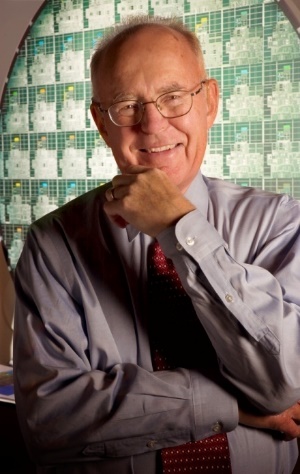 Moore’s Law
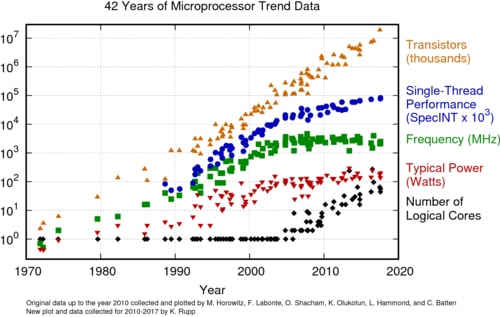 Source: Intel/Wikipedia
What about Parallel Programming? –or- What is Good About the Sequential Model?
Sequential is easier
People think about programs sequentially
Simpler to write a sequential program
Deterministic execution
Reproducing errors for debugging
Testing for correctness
No concurrency bugs
Deadlock, livelock, atomicity violations
Locks are not composable
Performance extraction
Sequential programs are portable
Are parallel programs?  Ask GPU developers 
Performance debugging of sequential programs straight-forward
Compilers are the Answer? - Proebsting’s Law
“Compiler Advances Double Computing Power Every 18 Years”
Run your favorite set of benchmarks with your favorite state-of-the-art optimizing compiler. Run the benchmarks both with and without optimizations enabled. The ratio of of those numbers represents the entirety of the contribution of compiler optimizations to speeding up those benchmarks. Let's assume that this ratio is about 4X for typical real-world applications, and let's further assume that compiler optimization work has been going on for about 36 years. Therefore, compiler optimization advances double computing power every 18 years. QED.
Conclusion – Compilers not about performance!
Can We Automatically Convert Single-threaded Programs into Multi-threaded?
Loop Level Parallelization
Loop Chunk
i = 10-19
i = 0-9
Bad news: limited number of parallel loops in general purpose applications
1.3x speedup for SpecINT2000 on 4 cores
i = 0-39
i = 30-39
i = 20-29
Thread 1
Thread 0
[Speaker Notes: Rich tradition in parallelizing scientific applications(like SUIF)
Our solution: Resolve cross iteration dependences by speculative compiler transformations - Expose more parallelism

Compiler can resolve many control, register and memory dependences in a speculative platform.]
DOALL Loop Coverage
1. Memory dependence analysis
for (i=0; i<100; i++) {

     . . . = *p;


    *q = . . .


}
Memory dependence profiling
and speculative parallelization
What’s the Problem?
DOALL Coverage – Provable and Profiled
Still not good enough!
[Speaker Notes: Pointer analysis is done in the provable… successful in many applications like specfp… but even a  single dependence ruins everything
People have used profiling to find more parallel loops


This figure shows the coverage of doall loops using compiler analysis and profile information.
Y-axis shows..
Blue bar: time spent in loops can be proved to be doall by compiler
Red bar: doall loops identified by profiler
Compiler analysis limited for general applications. Profiled can identify more loops.
Good but still need to improve
Either remove or isolate dependeces]
2. Data dependences
while (ptr != NULL) {

    . . . 
  
    ptr = ptr->next;

   sum = sum + foo;
}
Compiler transformations
What’s the Next Problem?
We Know How to Break Some of These Dependences – Recall ILP Optimizations
Apply accumulator variable expansion!
sum1 += x
sum2 += x
sum+=x
Thread 1
Thread 0
sum = sum1 + sum2
[Speaker Notes: Rich tradition in parallelizing scientific applications(like SUIF)
Our solution: Resolve cross iteration dependences by speculative compiler transformations - Expose more parallelism

Compiler can resolve many control, register and memory dependences in a speculative platform.]
Data Dependences Inhibit Parallelization
Accumulator, induction, and min/max expansion only capture a small set of dependences
2 options
1) Break more dependences – New transformations
2) Parallelize in the presence of dependences – more than DOALL parallelization 
We will talk about both, but for now ignore this issue
To Be Continued …